An introduction to T Level Implementation Plans and Statistical Annexes for providers delivering T Levels in 2022
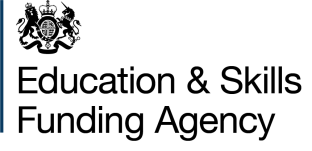 October 2020
1
USING TEAMS
Please put yourself on mute by clicking this button. This will help us to cut down on background noise (but don’t forget to take yourself off mute if you want to speak!). 

If you’d like to raise a point during the meeting,  please use the chat function to write your question.

Please remember this session is being recorded so it can he shared with other providers.
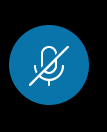 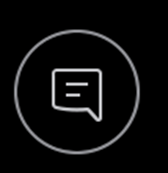 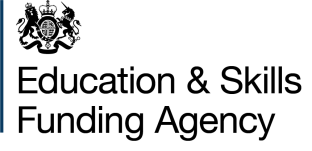 October 2020
2
Supporting you to plan for T Level delivery
Minimum termly conversations with your allocated ESFA contact who will provider support and challenge and answer questions
Opportunities for sharing practice and networking
Implementation plans to be completed twice a year in the run-up to delivery
Collecting information on planned delivery to ensure accurate T Level funding
T Level Professional Development Programme
Engagement with awarding organisations as qualifications are developed
3
Required Returns and Schedule for the Academic Year 2020 to 2021
Statistical Annex
T Level Implementation Plan
The information from the annex is used to inform funding allocations. It is also used to inform future T Level planning.
The plan provides prompts and support with your T Level implementation planning. It is also a means of the ESFA being able to gauge overall readiness to deliver T Levels
.
4
T Level Implementation Plans
Overview
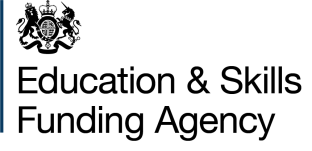 5
Completing the Position Fields
In the position field, you should describe your current position and the reasons for the selected readiness rating. 
Be as specific as you can and include any assumptions you may have had to make.
,
As a minimum you must cover your current position against the considerations listed in the considerations guide in the Completion Guidance and Support Document. You can also include other considerations that may apply to your institution. This is the consideration guide for the example above:
 Students
• How many students do you need to successfully deliver this T Level route?
• What type of students will you be targeting?
• Will they be existing level 2 students or new students?
• Where will new students be recruited from
• What is in place to retain the students?
• What is the contingency if you do not recruit the needed number of students?
6
Rating Your Plan
7
Completing the Actions and On Track Fields
In the ‘on track’ field please input yes or no to confirm whether overall you feel you are currently on track to implement T Levels on time. This means that you have completed everything you need to do currently and feel you have all further action planned and organised.
8
T Level Data Returns
Overview
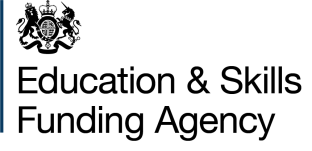 9
Statistical Annex
What is a statistical annex and why do I need to return it?
The statistical annex is an excel spreadsheet issued to all providers approved to deliver T Levels.
The statistical annex spreadsheet is individual to each provider and is pre-populated with the student numbers that each provider entered in their 2022 T Level Expression of Interest earlier this year.
The spreadsheet is locked to the T Levels each provider has been approved to deliver.
The provider then uses this to enter projected learner numbers for T Levels, Transition Programmes and Specialisms that they have been approved to deliver.
What is the statistical annex used for?
It tells us who is delivering what – for planning, publication, support
The statistical annex return is used to inform providers’ indicative/final T Level funding allocations and enable providers to be funded upfront.
It is also used to report on T Level progress to Ministers, to identify good practice for sharing and to inform the content of T Level tools.
10
What information is required?
Look out for your copy 
w/c 19 October
In December, providers will be asked to submit the following information;
T Level planned student numbers for the 2022/23 academic year (year 1 cohort)
T Level indicative student numbers on programme in the 2023/24 academic year (year 1 + year 2)
T Level indicative student numbers on programme in the 2024/25 academic year (year 1 + year 2)
Transition Programme planned learner numbers for the 2022/23 academic year (year 1 cohort)
Transition Programme indicative learner numbers on programme for the 2023/24 academic year (year 1 + 2)
Specialisms interest and projected figures for the 2022/23 academic year
As providers move closer to the year of delivery, the statistical annex requirement will be adjusted to reflect the essential data needed for allocations.
11
What does the statistical annex look like?
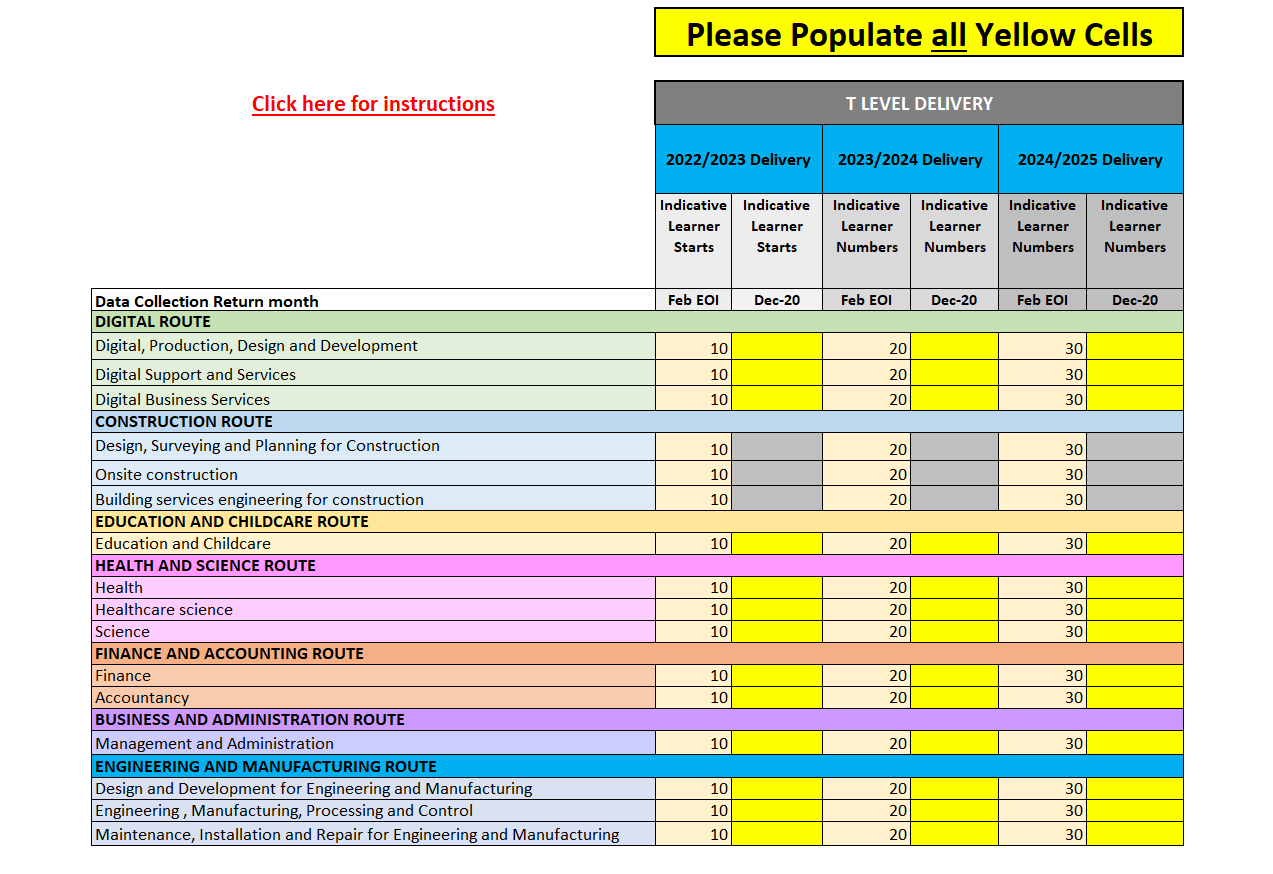 Pre-populated data from the provider Expression of Interest
Greyed out cells show where this provider is not approved to deliver the T Levely
Yellow cells should be completed and returned to the ESFAy
12
When and how is a statistical annex submitted?
The statistical annex is returned to the ESFA by 18th December 2020 (1st return only), then in May 2021, then in October 2021.
The ESFA use a dedicated mailbox statistical.annexes@education.gov.uk to issue the annexes to providers and to collect completed annexes.
What if I want to make a change?
If a provider wishes to make a change to T Level delivery plans, they have the facility to request this as part of each statistical annex return using the ‘T Level Change Request’ tab.
Change requests are reviewed against the published T Level student number eligibility criteria for delivering the additional T Level(s)
The May 2021 return is the last formal opportunity to add to the T Levels that you plan to deliver from the 2022/23 AY, although changes will be considered by exception until the end of September 2021, through the statistical annex mailbox.
How do I raise a question?
The ESFA use a dedicated mailbox statistical.annexes@education.gov.uk to issue the annexes to providers and to collect completed annexes.
13
Any Questions?
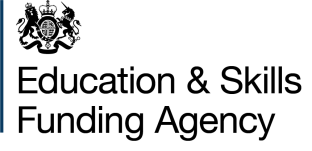 14